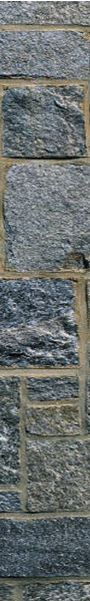 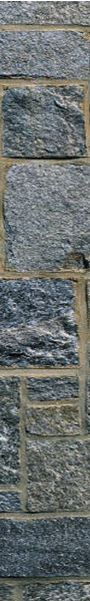 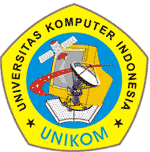 MATERI PERKULIAHANALGORITMA & PEMROGRAMAN
RUNTUNAN
3
Ken Kinanti Purnamasari
2012
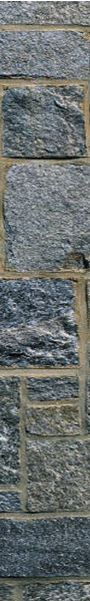 Struktur
ALGORITMA . . .
RUNTUNAN
PEMILIHAN
PENGULANGAN
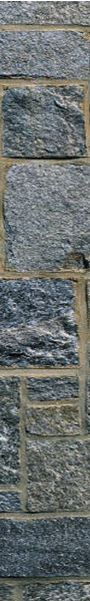 RUNTUNAN . . .
Struktur SEDERHANA

CIRI :
 Instruksi dikerjakan satu per satu
 Tidak ada instruksi yang diulang
 Urutan instruksi = Urutan Algoritma
 Akhir instruksi = Akhir algoritma
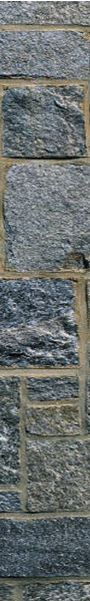 CONTOH KASUS . . .
Menukar Dua Bilangan
 Gaji Pegawai
 Luas Bangun Datar
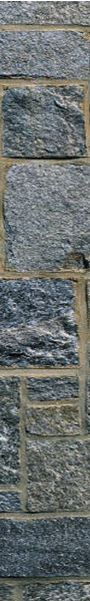 CONTOH KASUS . . .
Menukar Dua Bilangan

PROGRAM Tukar_2_bilangan
{I.S	: Nilai variabel A dan B diisi}
{F.S	: Menampilkan hasil pertukaran A dan B}
 
DEKLARASI 
	A, B 	: integer
 
ALGORITMA
	read (A,B)
	A <- A + B
	B <- A – B
	A <- A – B 
	write (A,B)
PSEUDOCODE
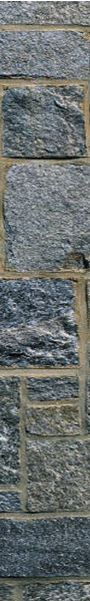 CONTOH KASUS . . .
Menukar Dua Bilangan

Program Tukar_2_bilangan
var 
     A, B : integer;
begin
     { INPUT }
     write(‘Masukkan A :’); readln(A);
     write(‘Masukkan B :’); readln(B);
     { PROSES }
     A := A + B;
     B  := A - B;
     A := A - B;
     { OUTPUT }
     writeln(‘Nilai A :’, A);
     writeln(‘Nilai B :’, B);
end.
PASCAL
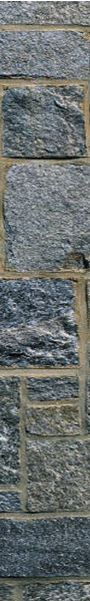 CONTOH KASUS . . .
Gaji Pegawai

PROGRAM Gaji_Pegawai
{I.S	: Nilai Gaji Pokok dan Jumlah Karyawan}
{F.S	: Nilai Tunjangan, Pajak, Gaji Perorangan, dan Total Gaji ditampilkan}
 
DEKLARASI 
	gajipokok, gaji, jumgaji, pajak, tunjangan : real
	jumkaryawan : integer
 
ALGORITMA
	read(jumkaryawan, gajipokok);
	pajak <- 0.1 * gajipokok
	tunjangan <- 0.2 * gajipokok
	gaji <- gajipokok + tunjangan – pajak
	jumgaji <- gaji * jumkaryawan
	write(tunjangan, pajak, gaji, jumgaji)
PSEUDOCODE
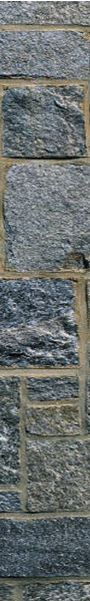 CONTOH KASUS . . .
Gaji Pegawai

Program Gaji_Pegawai;
var 
    gajipokok, gaji, jumgaji, pajak, tunjangan : real;
    jumkaryawan : integer;
begin
    { INPUT }
    write(‘Masukkan jumlah karyawan :’); readln(jumkaryawan);
    write(‘Masukkan gaji pokok :’); readln(gajipokok);
	
    { PROSES menghitung }
    pajak := 0.1 * gajipokok;
    tunjangan := 0.2 * gajipokok;
    gaji := gajipokok + tunjangan – pajak;
    jumgaji := gaji * jumkaryawan;
PASCAL
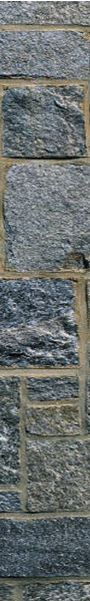 CONTOH KASUS . . .
{ OUTPUT tampilan hasil }
    writeln(‘Pajak Perorangan	: Rp ’, pajak:0:2);
    writeln(‘Tunjangan	    	: Rp ’, tunjangan:0:2);
    writeln(‘Gaji ‘, jumkaryawan, ‘orang karyawan = Rp ‘, jumgaji:0:2);

end.
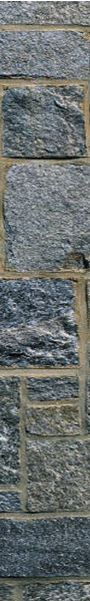 CONTOH KASUS . . .
LATIHAN :

Algoritma untuk menghitung LUAS :
	a. Lingkaran      b. Segitiga     c. Trapesium     
     d. Jajar Genjang      e. Persegi panjang   

2.  Algoritma untuk menukar 5 bilangan dengan kombinasi :
 	A – B – C – D – E   menjadi   B – C – E – A - D
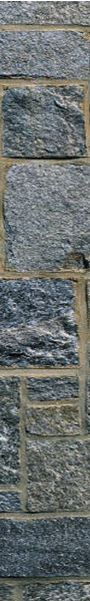 REFERENSI . . .
Liem, Inggriani, Diktat Kuliah Algoritma dan Pemrograman Prosedural, Jurusan Teknik Informatika ITB, 2007.
Munir, Rinaldi, Algoritma dan Pemrograman dalam Bahasa Pascal dan C, Informatika : Bandung, 2004.
Bachtiar, Adam M, Slide Perkuliahan Algoritma dan Pemrograman, Jurusan Teknik Informatika UNIKOM, 2012
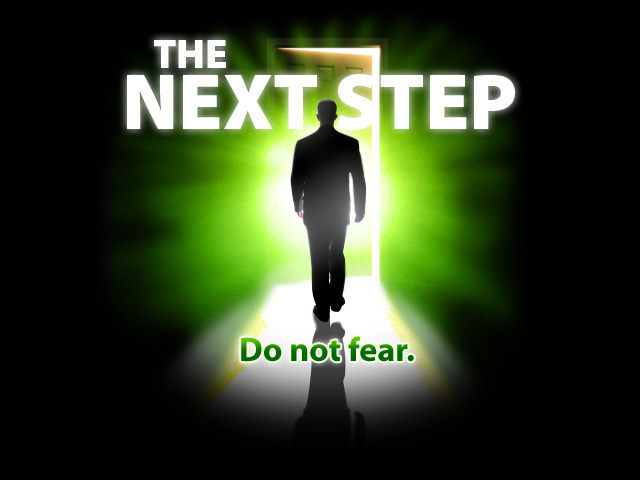 PEMILIHAN